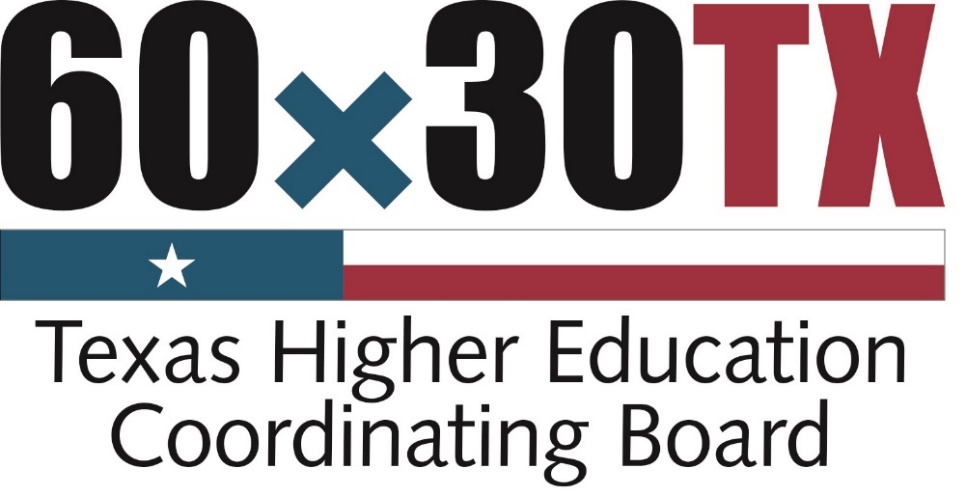 General Reporting Updates
Texas Higher Education
Coordinating Board
TACRAO – University Issues
July 17, 2018
Bachelor of Science Nursing
Third Year BA  -	Third Year  Bachelors
Fourth Year BA -	 Fourth Year  Bachelors
2
Reporting Related SB 1782
SB 1782 - Allows students who have accrued at least 50 SCH and stopped-out for 24 months one-time exemptions from the six-drop and three-peat rules, and a 15 SCH exemption from the 30-/45-hour rule.
3
Reporting Related SB 1782
An SB 1782 qualifying student may drop one additional course for a total of 7.

If a student once again drops out for a 24 month period, the student is not granted an additional drop.
4
Reporting Related SB 1782
For any courses taken twice or more, prior to the first 24 month stop-out,  a student may take a course a third time and can be reported for funding
5
Reporting Related SB 1782
Example One

A student has taken a course one time.  After a 24 month stop-out period, the student returns.  The student is  allowed to take the course an additional time for funding, but may not be reported  for a third funding.
6
Reporting Related SB 1782
Example Two

A student has taken a course twice.  After a 24 month stop-out period, the student returns to an institution.  The student is  allowed to take the course one additional time and be reported for state funding.
7
Reporting Related SB 1782
Example Three

A student has taken a course three times.  After a 24 month stop-out period, the student returns to an institution.  The student is  allowed to take the course one additional time and be reported for state funding.
8
Assist with CBM001 and CBM004 Mismatches
When the Census Date CBM001 and CMB002 are open for report submission, the CBM00S will also be opened for submission.
9
Proposed Assistance with CBM001 and CBM004 Mismatches?
S
SQL
Server
MoveIt
Output
Folder
CBM001
CTC
Edit
Process
CBM001
Univ.
CBM004
CTC
CBM004
Univ.
10
Proposed Assistance with CBM001 and CBM004 Mismatches?
I know which courses are taught,
and number of students in each, but  which students?
I know which students 
Are enrolled, but not which courses
CBM004
CBM001
CBM00S
The CBM00S ties the student to the courses and reports may be generated to compare hours and the number of students in each course.
11
Contact Information
Victor Reyna
Interim Director
Education Data Center
Texas Higher Education Coordinating Board

Victor.Reyna@thecb.state.tx.us
12
TSI/DE Reporting Updates
13
CBM002: Revised Item #10 – Program Indicator
0	No or not applicable 
2	Student is a current dual credit student
 8	Student is in an AEL (Adult Education and 	Literacy) program
 9	Student is enrolled in a Level 2 Cert or Applied 	Associates degree program that does not 	require a freshman-level academic 	mathematics course, and the student is not 	taking a college-level math course. This does 	not include students who have undeclared or 	undecided majors.
14
Clarifications for Item #10
AEL – Adult Education and Literacy
Adult Education program administered through TWC, whereby the institution is the fiscal agent and/or a provider. Examples include Accelerate Texas, high school equivalency, Integrated Education and Training, etc. 
New indicator (nothing in prior 002 that equates to AEL)
Students only in an AEL program may not be reported on the 001 and 002
No need to create a 002 record if not required
15
CBM002: Revised Items #21A/#41A/#61A - TSI obligation waived or satisfied through exemption
New or revised options (all other options remain the same)
0 	Previously reported
7 	Waiver based on Level-One Certificate Program or 	non-degree-seeking or non-certificate-seeking status    
D 	Waiver for active military duty 
E 	Exemption because of past military experience 	based on TSI rules 
F 	Exemption based on earned degree from accredited 	higher education institution 
G	Dual credit student taking a course other than 	 	math/reading/writing. No waiver/exemption 	applicable 
H	Waiver for ESL/ESOL developmental education
16
Reporting Dual Credit Students
Includes
Item #10 Program Indicator
Option 2 (Student is a current dual credit student)
Item #21A/41A/61A TSI Obligation Waiver/Exempted
Option 6 - Waiver to take math/reading/writing-related dual credit
Option G – Dual credit student taking a course other than math/reading/writing. No waiver/exemption applicable
17
Example: Dual Credit Students
A dual credit student is eligible for and enrolled in a Psychology college course (reading and writing intensive). They have a waiver to take math dual credit, but are not enrolled in a math college course. 

21A  - ‘6’ – waiver to take math-related DC
41A  - ‘6’ – waiver to take reading-related DC
61A – ‘6’ –waiver to take writing-related DC
A dual credit student is eligible for and enrolled in a Psychology college course (reading and writing intensive). They only have a waiver to take dual credit reading/writing.

21A – ‘G’ – DC student taking course other than math. No waiver/exemption applicable
41A  - ‘6’ – waiver to take reading-related DC
61A – ‘6’ –waiver to take writing-related DC
18
CBM002 Edit Report Clarification
Prior to Spring 2018, Item 10 on the CBM002 was 

Item #10	TSI Obligation Waived or Blanket Exemption
 
with the following:

NOTE:	Waiver information is also reported in items #21A, #41A, and #61A by TSI subject area.
With options “0” – “7”
19
CBM002 Edit Report Clarification
Beginning Spring 2018, Item 10 on the CBM002 is 

Item #10	Program Indicator
 With options 
0 No or not applicable
2 Student is a current dual credit student
8 Student is enrolled in an Adult Education and Literacy (AEL) program
9 Student is enrolled in a Level 2 Cert or Applied Associates degree that      does not require a freshman-level academic mathematic course and the student is not taking a college-level math course. This does not include students who have undeclared or undecided majors
20
CBM002 Edit Report Clarification
Will be changed to “Program Indicator”
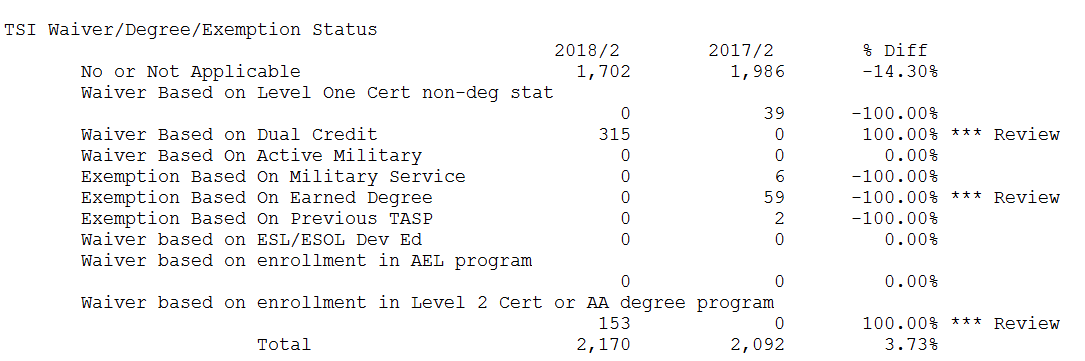 9 – Student is enrolled in a Level 2 Cert or Applied Associates degree ……
8 – Student is enrolled in an Adult Education and Literacy (AEL) program
2 – Student is a current dual credit student
0 – No or not applicable
21
CBM002 Edit Report Clarification
Item 21A       41A                 61A
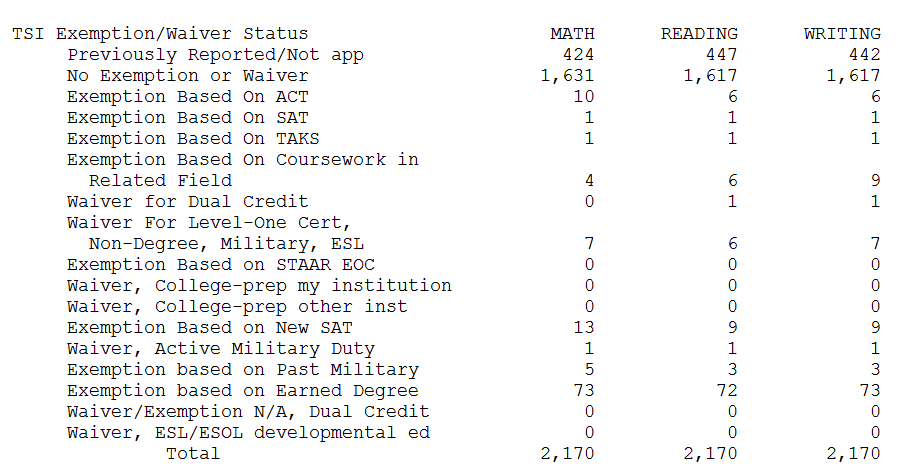 22
CBM00S: Revised Item #19 (Univ)/#22(CTCs)
Developmental Education Course/Intervention and Corequisite
0 	Not a developmental course/intervention or not a paired 	college course
1 	Developmental course – not part of a corequisite model
4 	Developmental intervention (NCBO)– not part of a 	corequisite model
7 	Self-paced course or intervention – not part of a corequisite 	model
8 	Corequisite DE course
9 	Corequisite DE intervention (NCBO)
A 	Self-paced course or intervention – part of a corequisite 	model
B 	College-level course paired with DE
23
CBM00S: Edit Check for DE and HS Students
Reporting for HS Credit Status Item is subject to an edit check against DE Course/Intervention Item 
Courses reported for Dual Credit can only be non-DE courses
High School Credit Status - #18 (Univ)/#21 (CTCs)
0    Not a HS Student
1    Student is not yet HS graduate, course reported is for dual credit
2    Student is not yet HS graduate, course reported is for college course only
DE Course/Intervention - #19 (Univ) / #22(CTCs)

0 Not a DE course/intervention or not a paired    college course

1 DE course – not part of a corequisite model
4 DE intervention (NCBO)– not part of a coreq
7 Self-paced course or intervention – not part of a coreq
8 Corequisite DE course
9 Corequisite DE intervention (NCBO)
A Self-paced course or intervention – part of a corequisite model
B College-level course paired with DE
24
Proposal for Reporting Unfunded DE hours
Need accurate report of DE hours for research and HB 2223 reports
Unfunded DE should not be reported as ‘0’ hours on CBM reports
Report appropriate hours in ‘unfunded DE’ items
25
Proposal for Reporting Unfunded DE hours
No substantive changes to CBM Items, only language revisions for clarity
CBM001
Contact Hours – DE NOT State Funded. (#30 CTC)
SCH - DE NOT State-Funded. (#23 CTC, #22 Public Univ)
CBM004
Enrollment of Students Whose Developmental SCH is NOT State-Funded (#6B CTC, #17 Public Univ.)
CBM00S
SCH NOT State-Funded. (#12 CTC and Public Univ)
Contact Hours Not State-Funded. (#15 CTC)
SCH NOT Funded Reason. (#20 CTC, #17 Public Univ)
CBM0E1
SCH – DE NOT State-Funded. (#23 CTC, #22 Public Univ)
Contact Hours – DE NOT State-Funded. (#30 CTC)
26
Contact Information for DE/TSI Reporting
Melissa Humphries
Senior Research Specialist
Research and Evaluation, Strategic Planning and Funding
Melissa.Humphries @thecb.state.tx.us


Bobby Jenkins
Program Director
Research and Evaluation, Strategic Planning and Funding
BR.Jenkins@thecb.state.tx.us
27